Title holder in this location
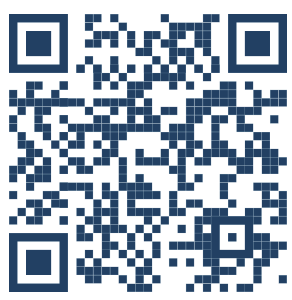 Faculty Disclosure